Gramatický seminář, hodina 8
Práce na 14 dní, příští týden si prodloužíme Velikonoce 
Hodnocení testu/opakování
Test/úkoly: jakékoli dotazy piště přes Moodle/mailem, možno i telefonovat (po domluvě)

Ancora lezione 31: Cominciamo con la lettura dei testi B 499-500: il primo non è gran ché, il secondo è migliore 
Esercizio 504/9
Traduzione 505/11 (tutta)
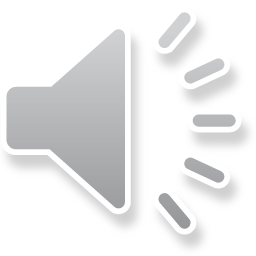 Lekce 32
Gramatika 508-510: konjunktiv imperfekta a trapassata
Souslednost časů konjunktivu
V Moodlu vložen naskenovaný přehled z italské učebnice
(dlouhý hlasový výklad zde )
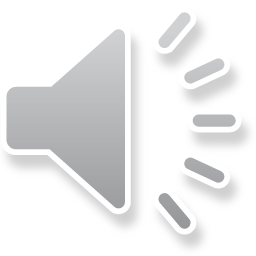 L’importanza del congiuntivo
Congiuntivo italiano come simbolo di un alto livello di padronanza della lingua, segno distintivo delle persone colte 

Guardate e ascoltate la canzone di San Remo: 
https://www.youtube.com/watch?v=8bfYQZPLCEA
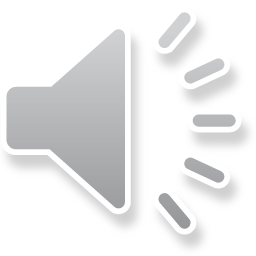 Cvičení 32 lekce
Zkuste si prosím cvičení:
154/1 a, b. c
515/4
515/5
Úkoly
Doplnit tvary do tří naskenovaných cvičení /v sekci soubory/. Ne všichni máte doma skener, takže nemusíte posílat: vložím do Moodlu i řešení, opravte si tedy prosím sami.
Ta cvičení budou pro většinu z vás ještě obtížná, jsou tam některé jevy, které jsou v učebnici až později, např. podmínková souvětí (lekce 34). Ale stejně to zkuste, neboť ten princip je všude stejný (všude je konjunktiv a je třeba jen podle slovesa v hlavní větě správně zvolit čas konjunktivu). Některé ty typy vět (užití konjunktivu) najdete v lekci 33, takže přitom klidně zkuste listovat učebnicí. Bude-li něco nejasného, napište mi čísla těch příkladů a já se to příště pokusím objasnit.

Scrivetemi, nella sezione „Úkol“, 3-4 frasi su come ve la passate nei tempi del coronavirus, che cosa fate, come vi sentite. E se siete d’accordo, copierò i vostri contributi in un file e lo metterò su Moodle, così li potete leggere tutti.
Buona Pasqua!
E ricordate: la prossima lezione si terrà tra 14 giorni.